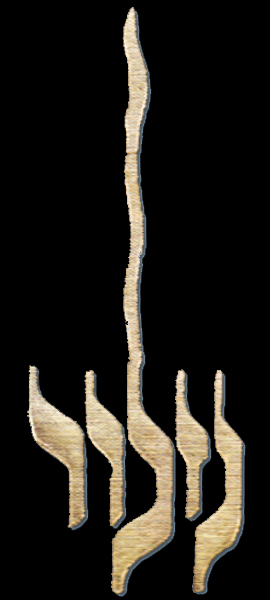 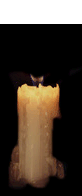 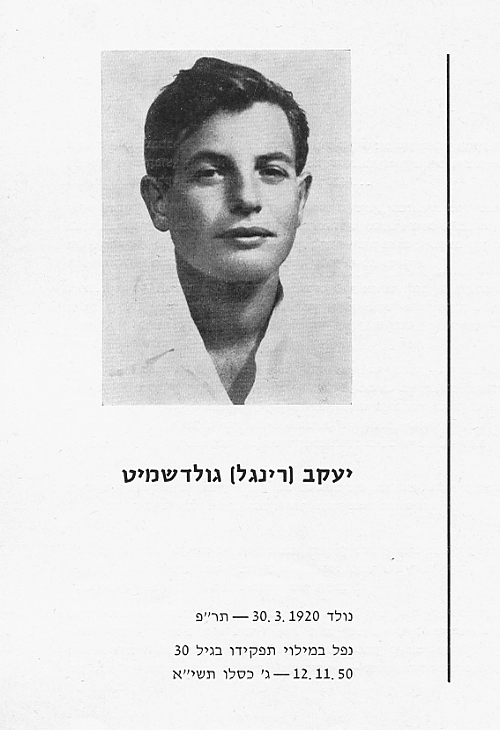 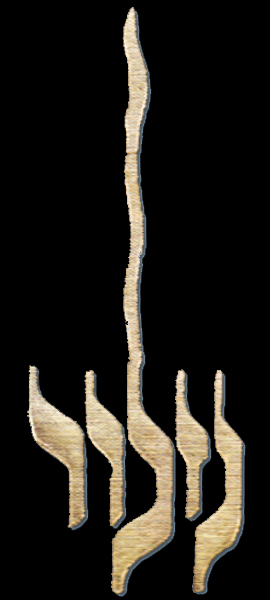 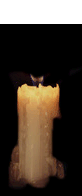 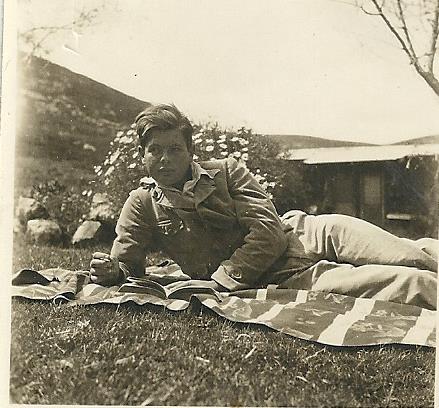 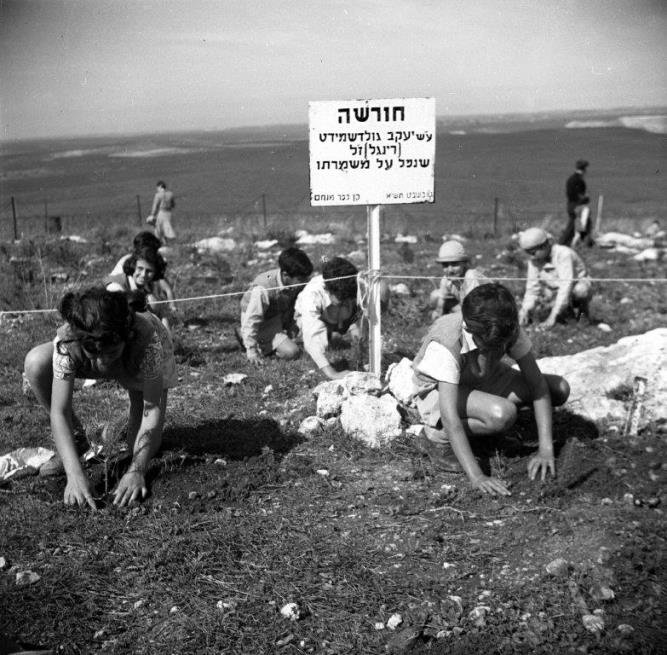 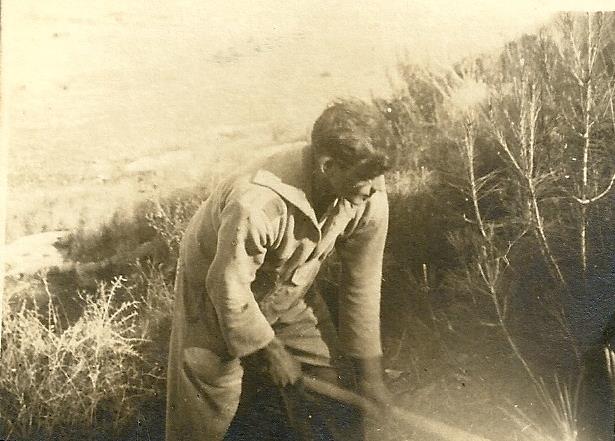 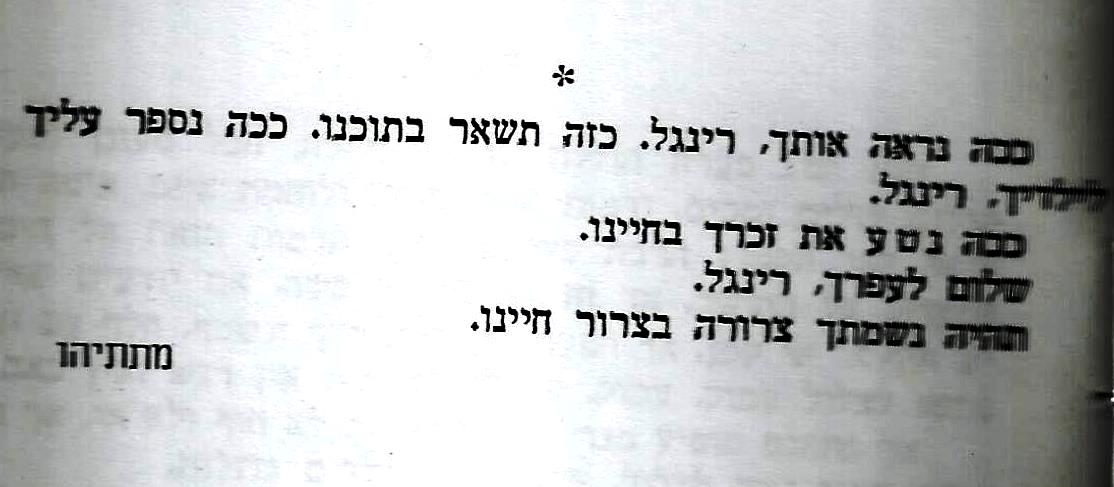 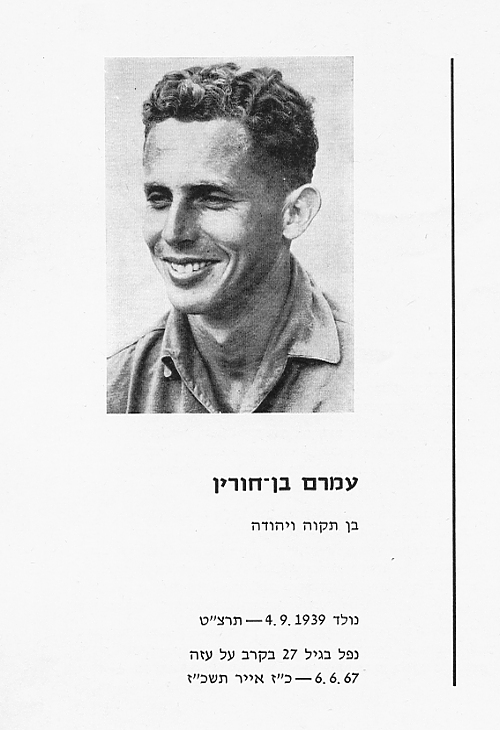 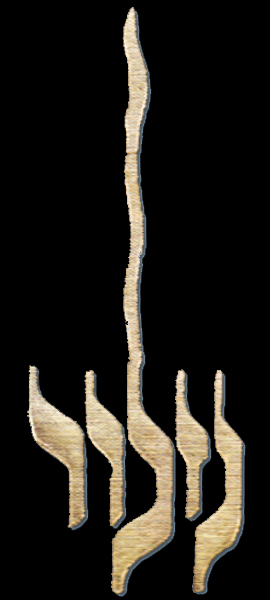 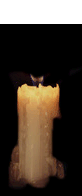 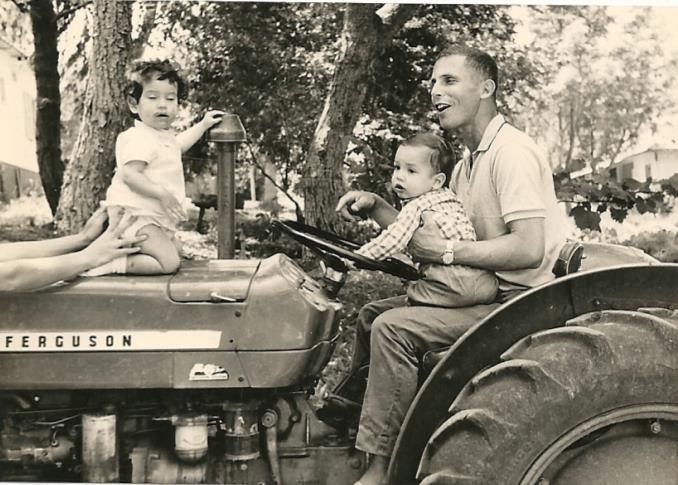 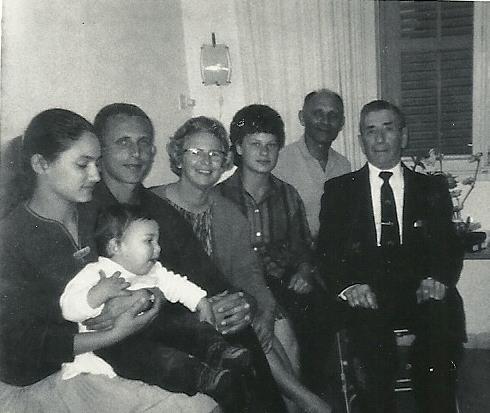 "לתקווה ולאחים – המון שלום
.....למרות שהסתובבתי כל השבוע לא הרחק מהבית
 וכולי מלא רצון לקפוץ, ולו רק לדקות מספר הביתה, 
לא יכולתי לעשות זאת..."
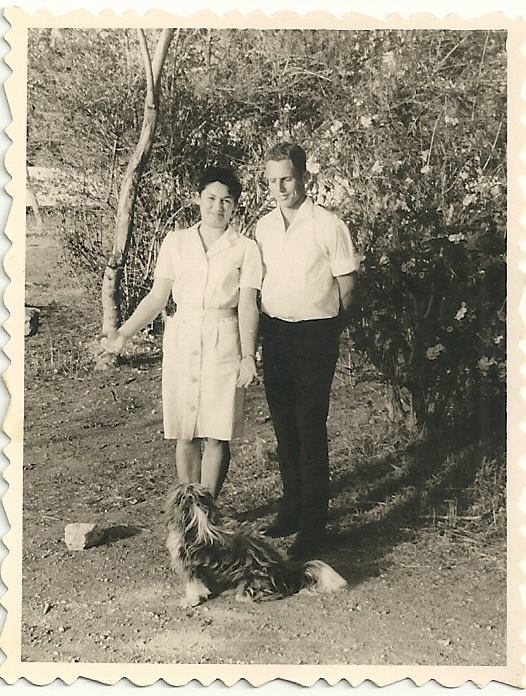 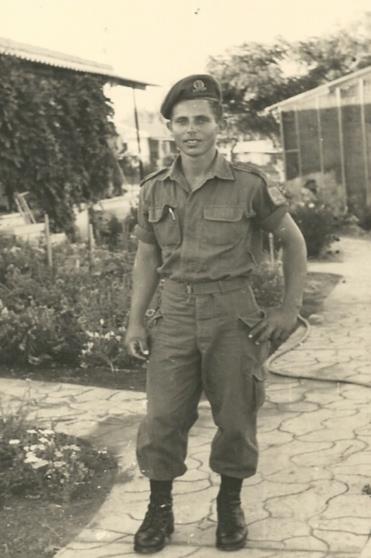 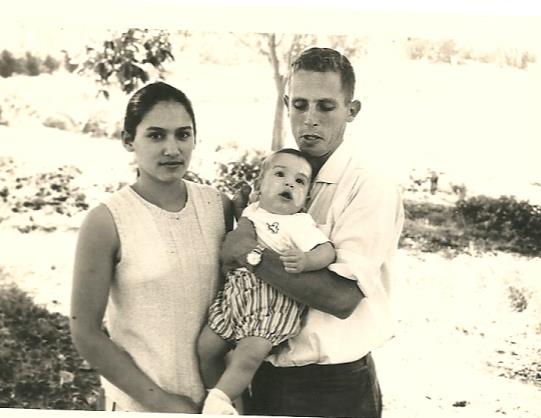 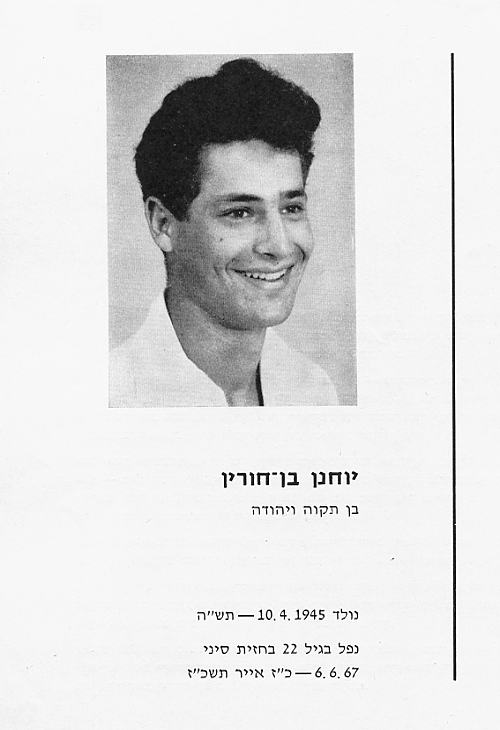 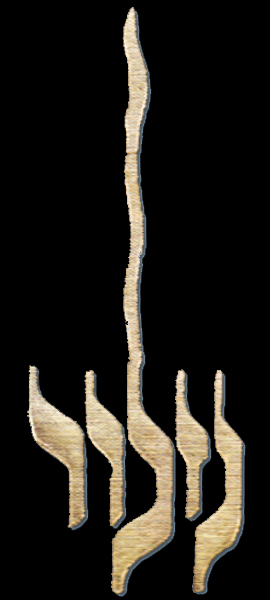 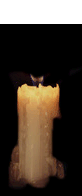 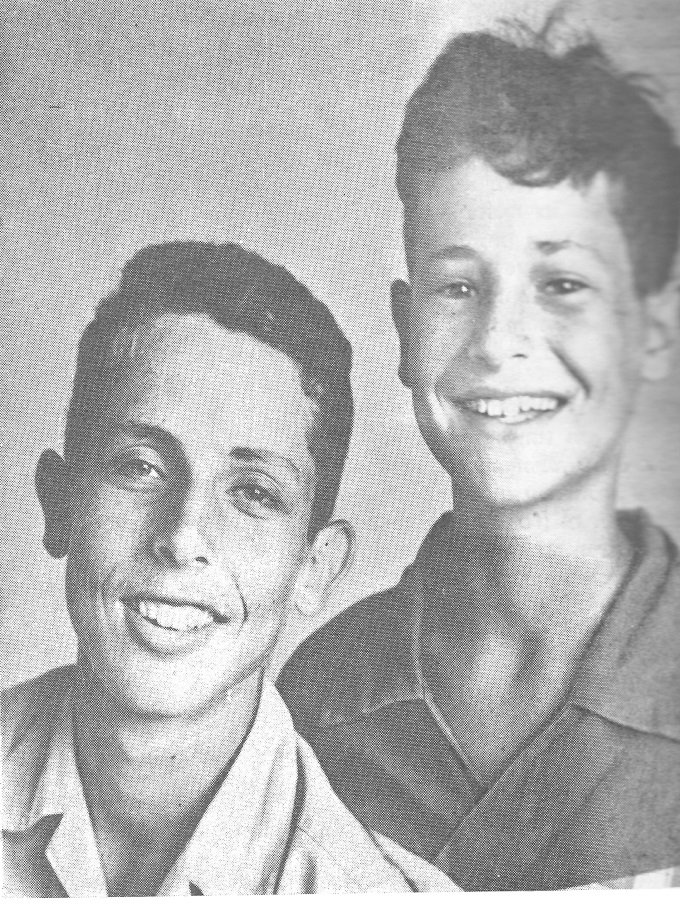 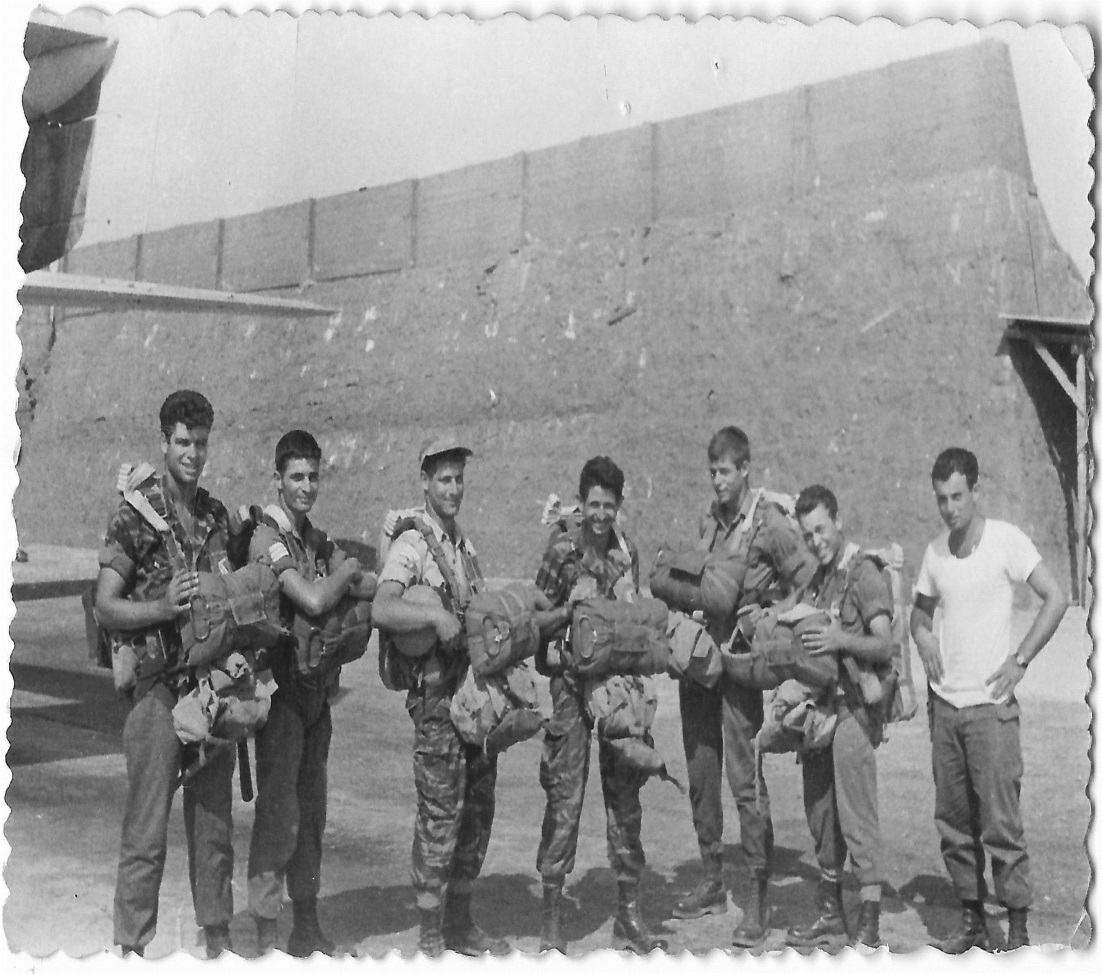 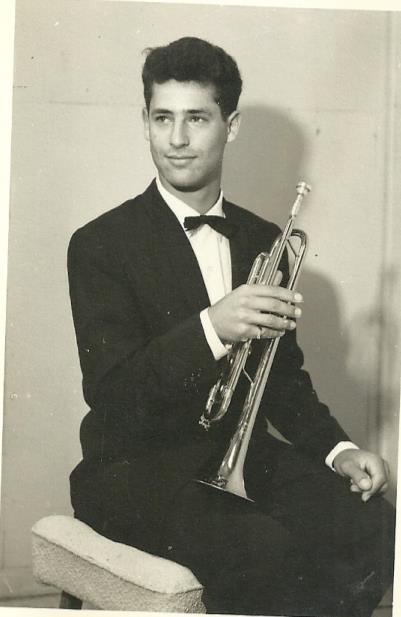 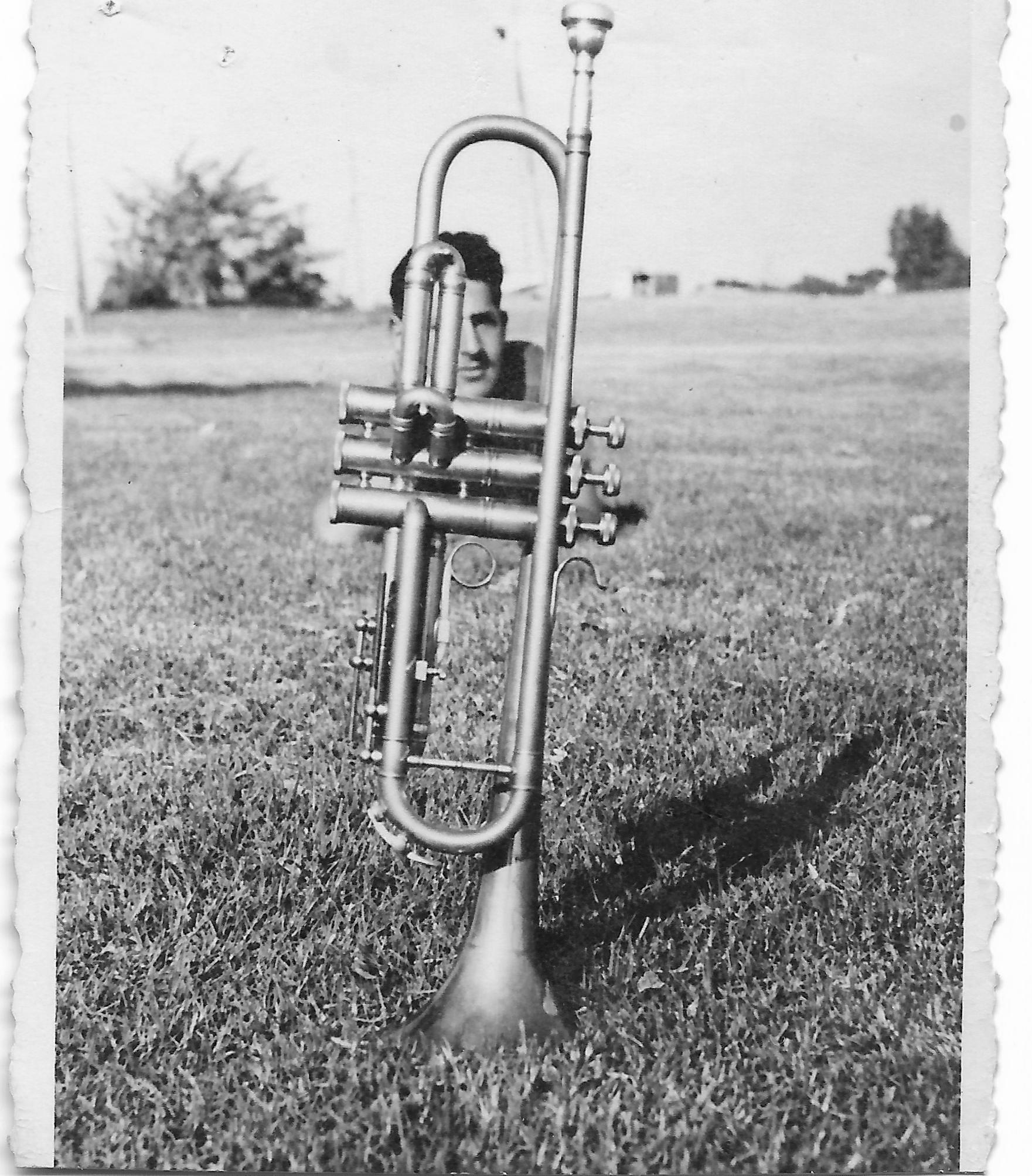 לשאלה: גבורה מהי משיב יוחנן:
"גבורה היא תכונה בנפש, המתגלית רק מדי פעם בפעם. 
הגבורה מוכנסת לספרות מפני שמטרתה היא לחנך
 אחרים למעשים דומים..."
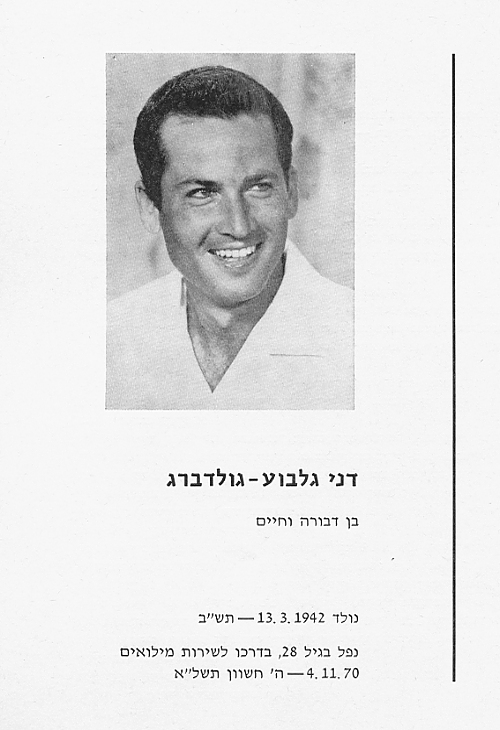 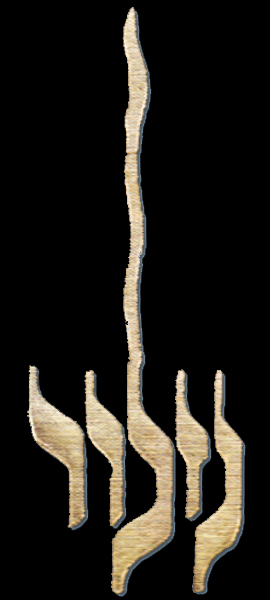 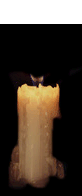 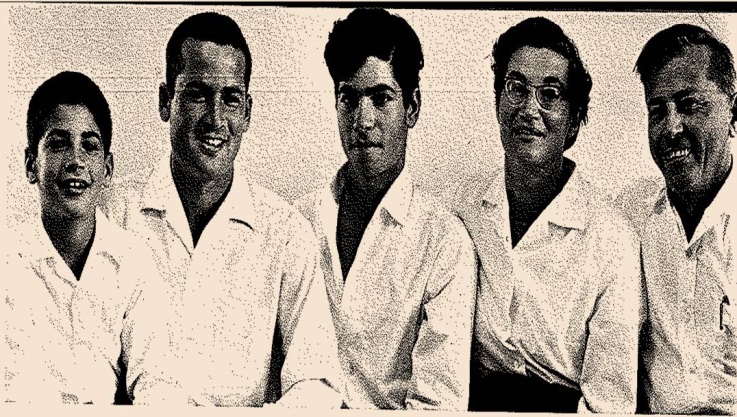 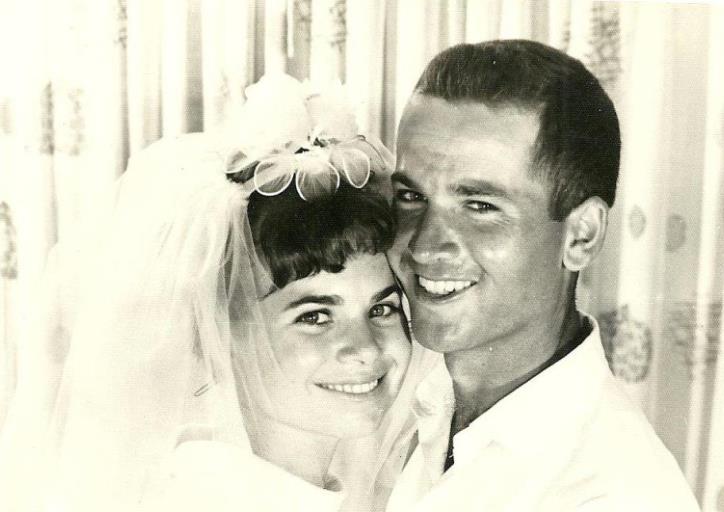 "הרבה אנשים מרשים לעצמם לדבר על מה שחשקה נפשם, אבל אני לא. 
אני רגיל לחשוב כמעט על כל דבר שאני עומד להגיד".
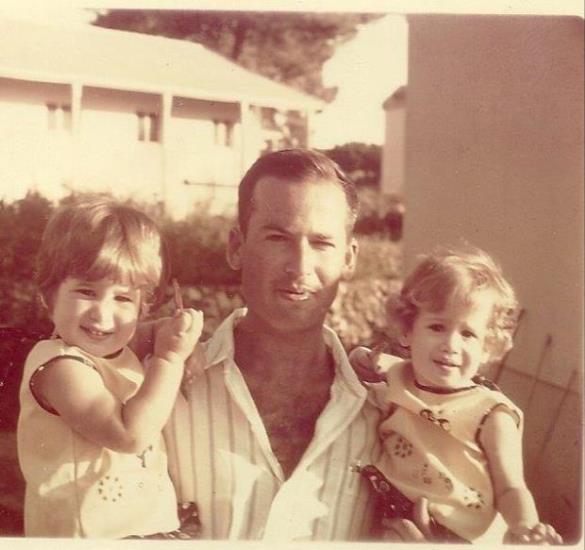 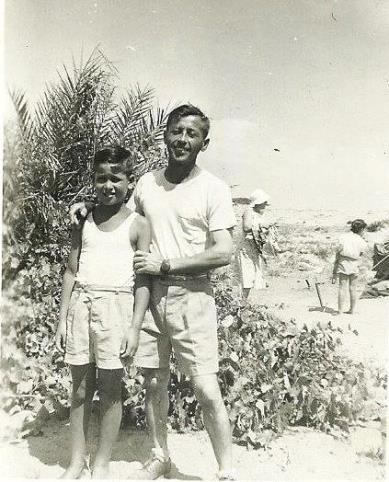 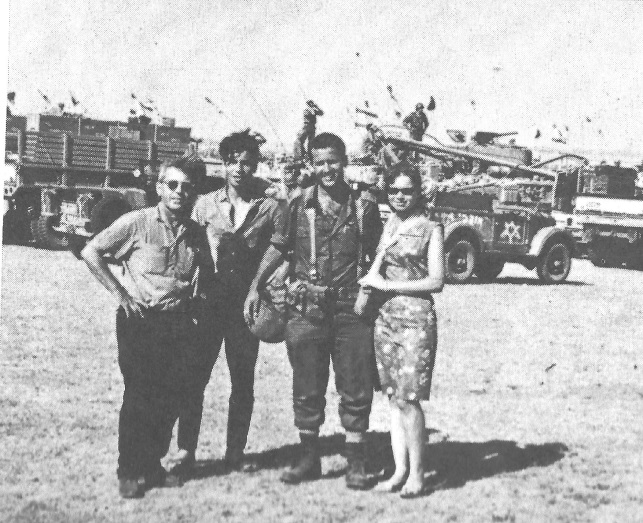 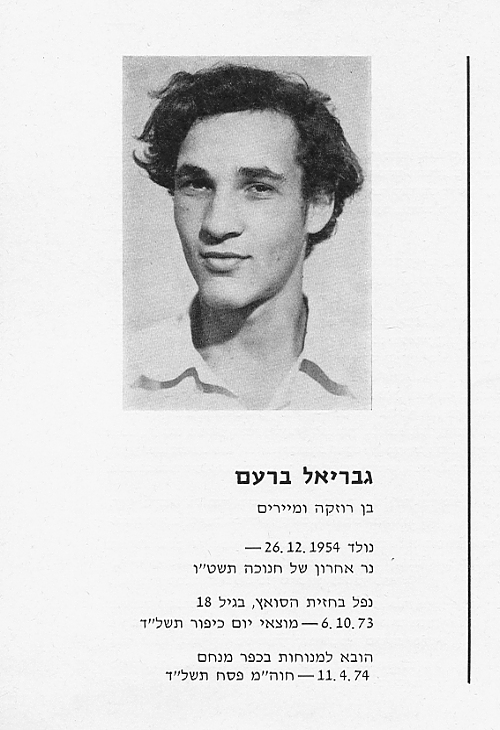 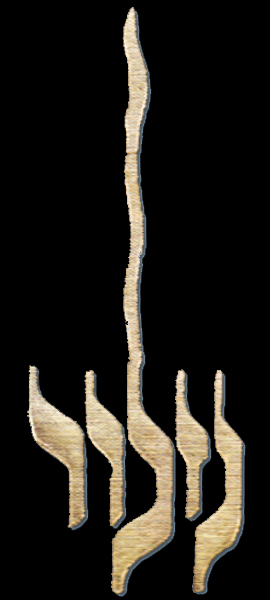 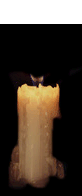 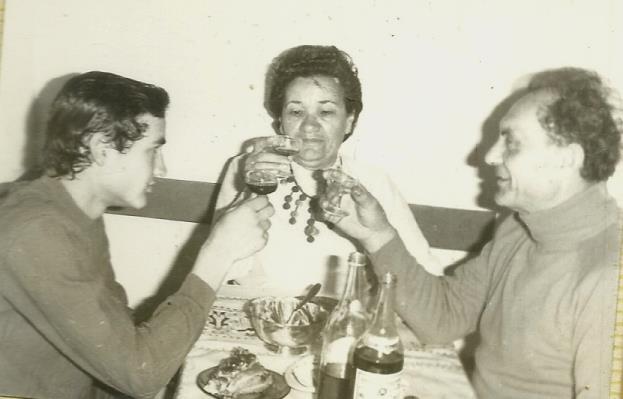 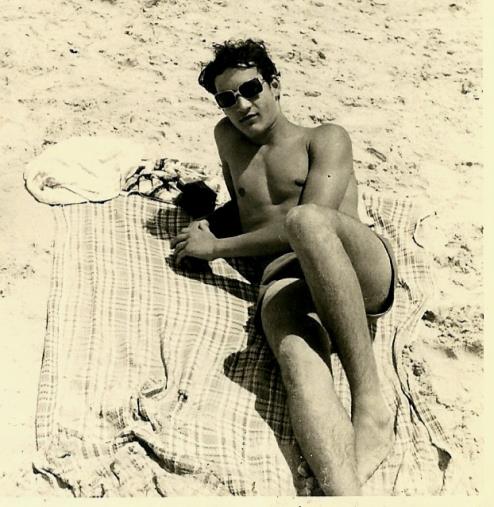 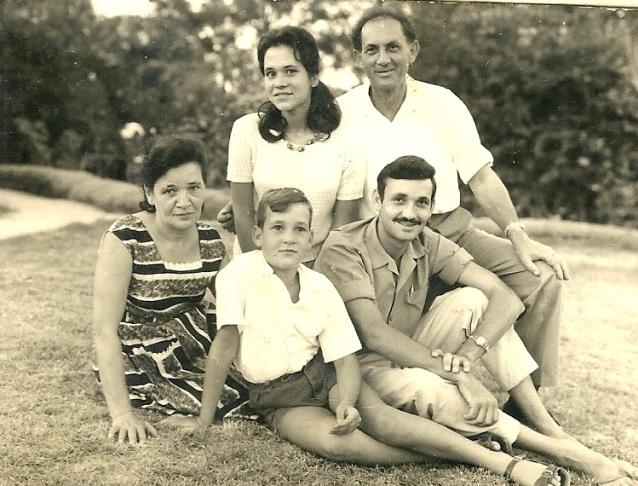 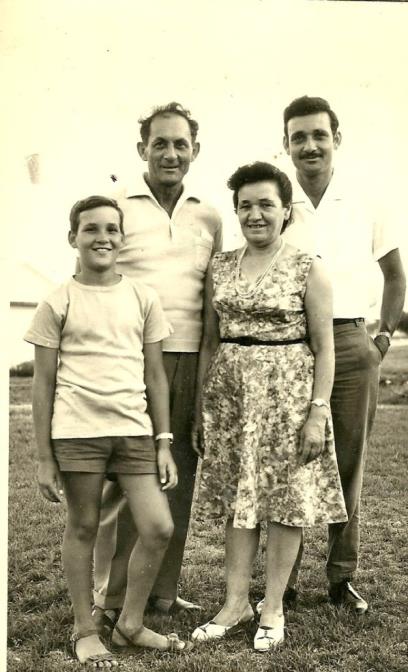 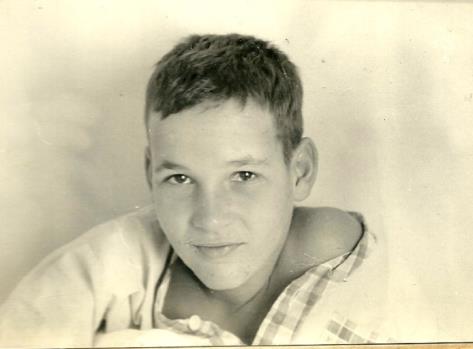 ....מה שאני יכול לומר לך ולשאר המוסדניקים זה שהדבר הטוב
 ביותר הוא הבית וזיכרונות מימי הזוהר במוסד, כך שתפקידכם הנוכחי הוא הנאה מכל רגע ולא בכי...
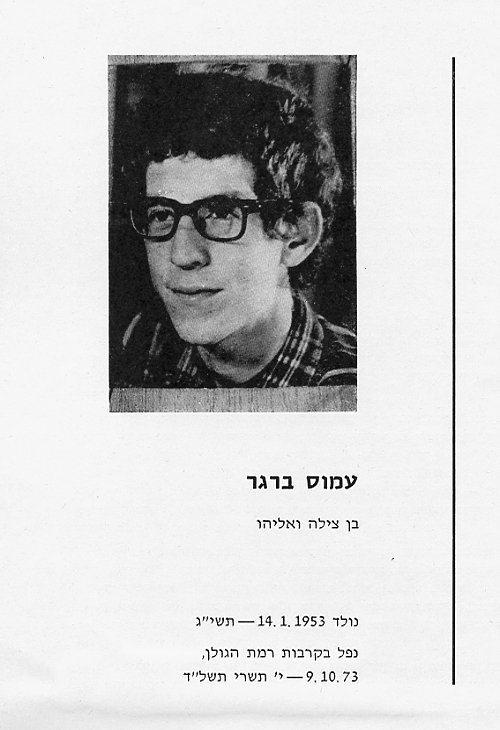 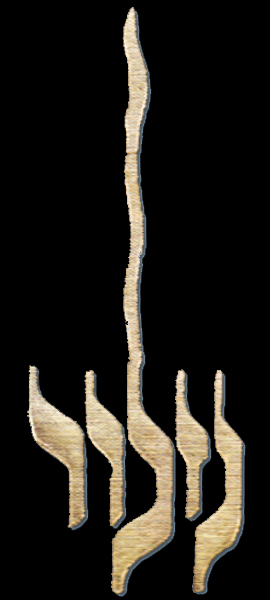 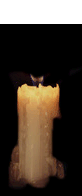 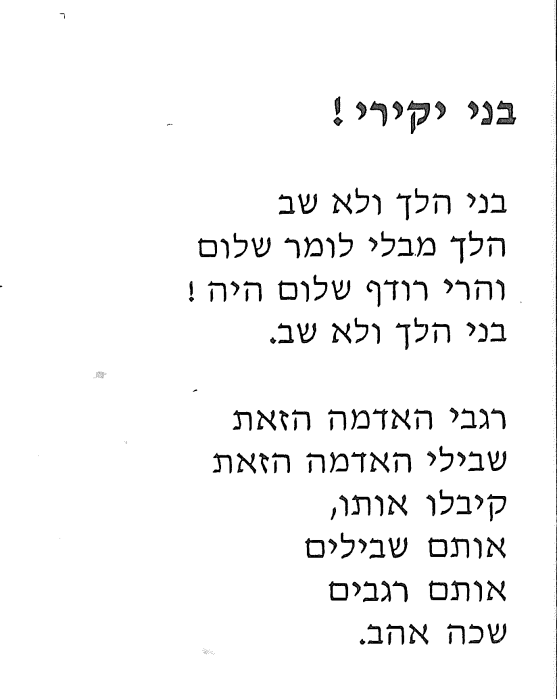 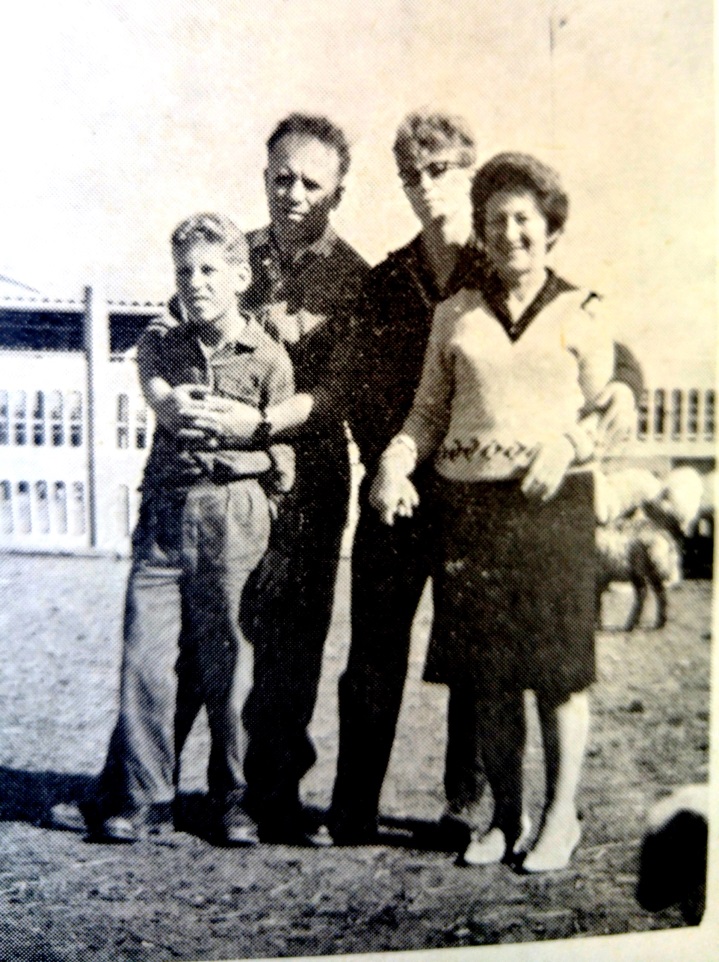 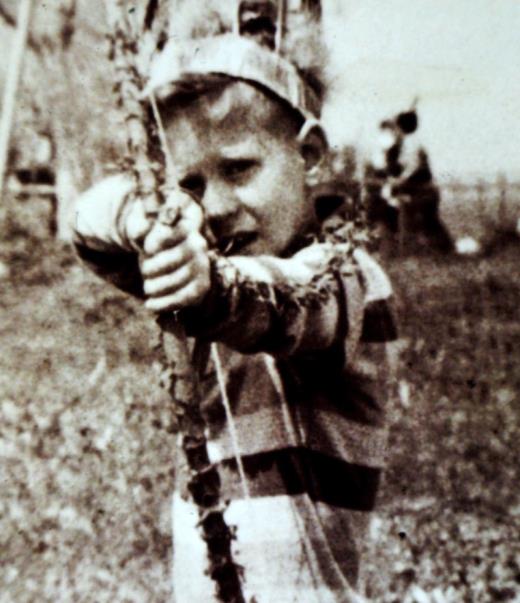 אמא
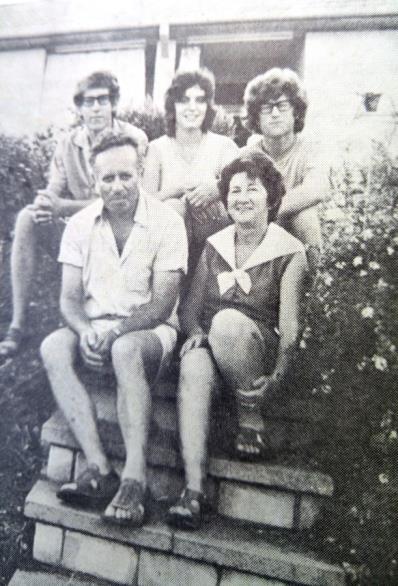 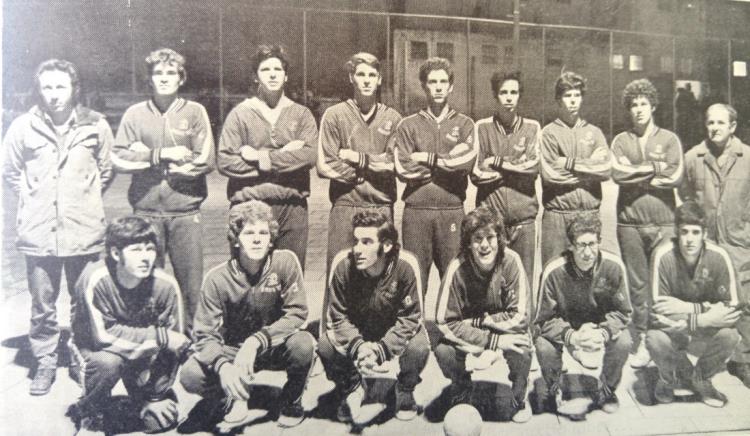 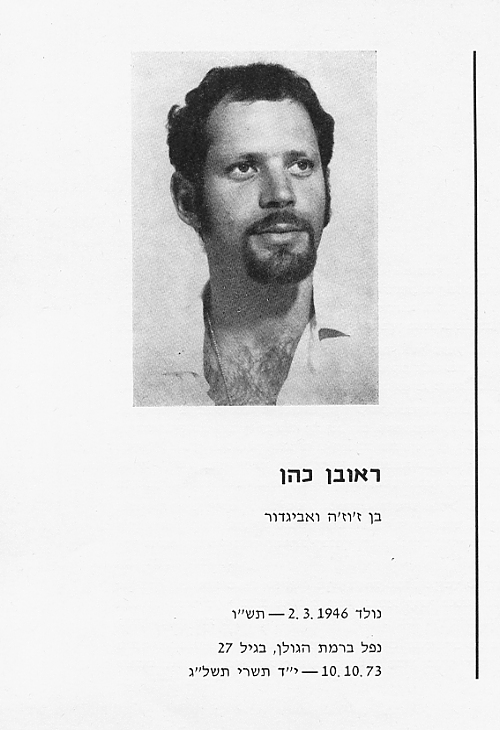 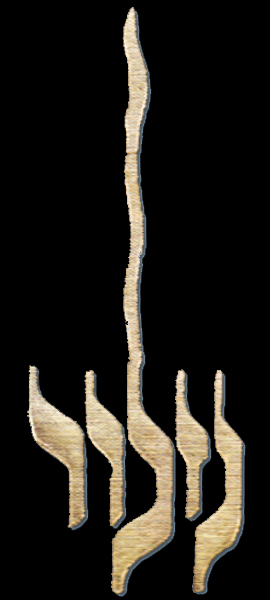 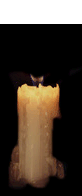 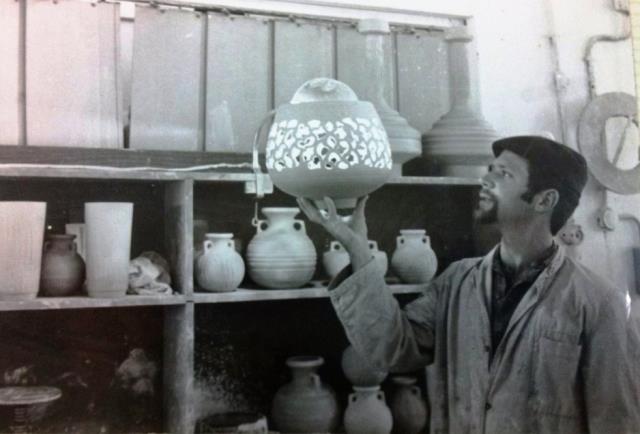 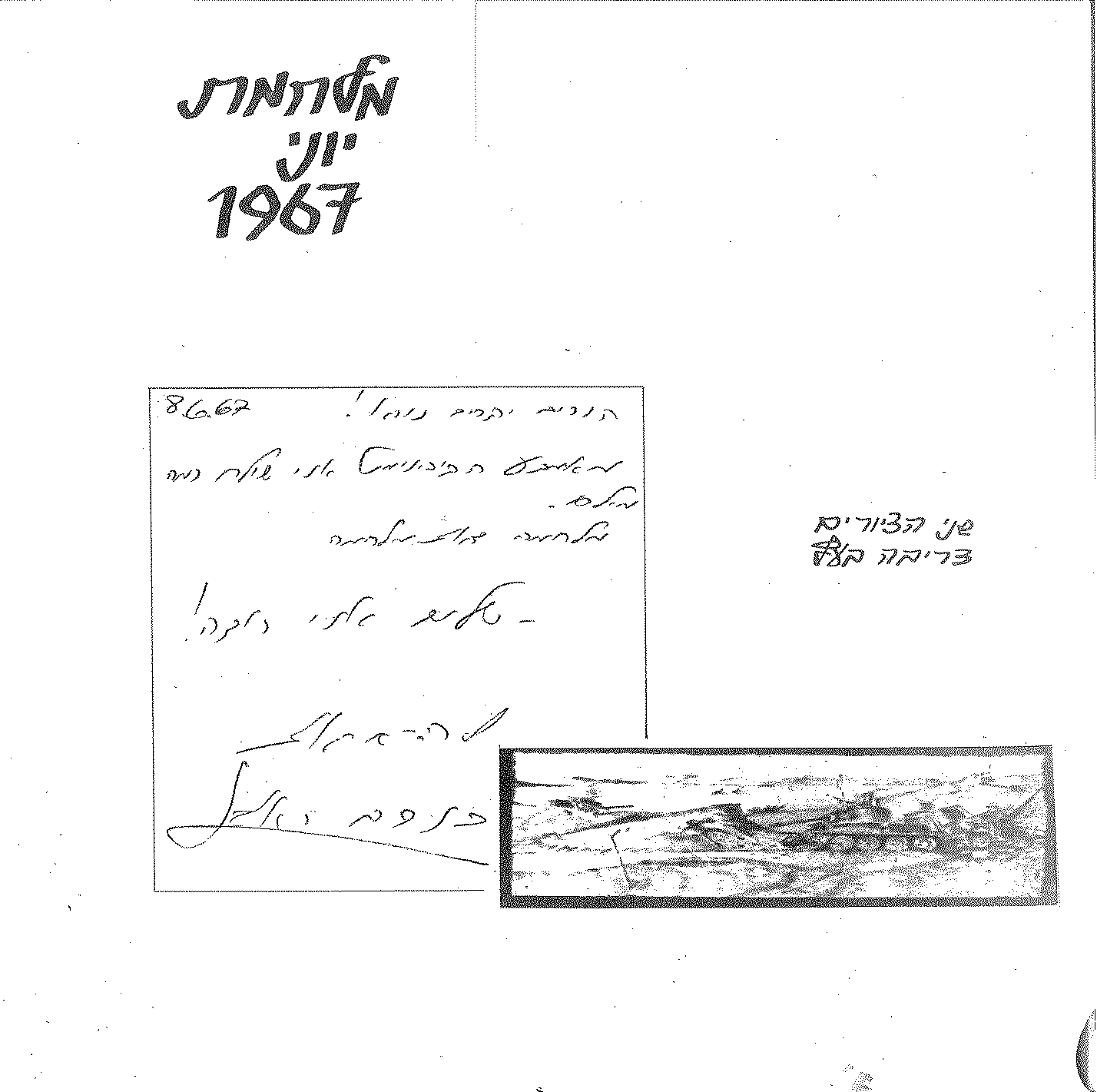 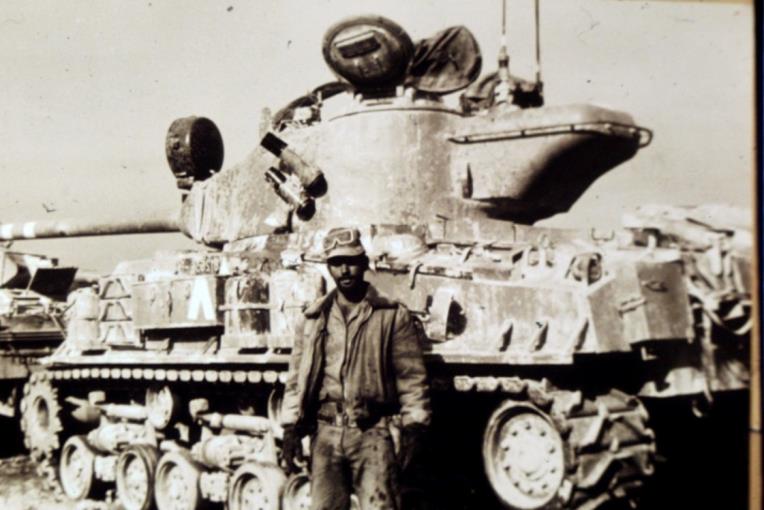 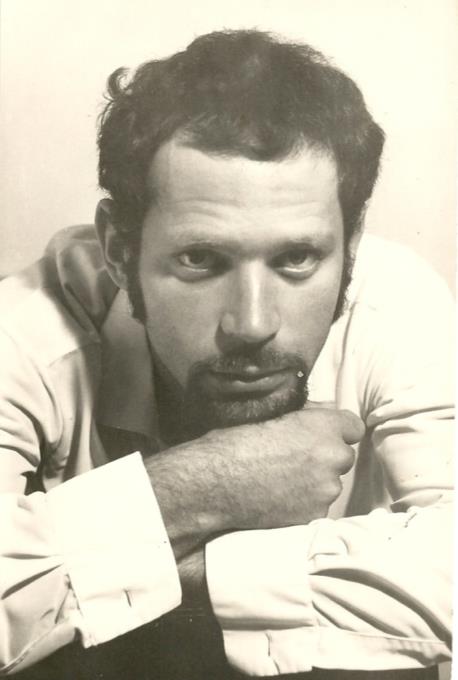 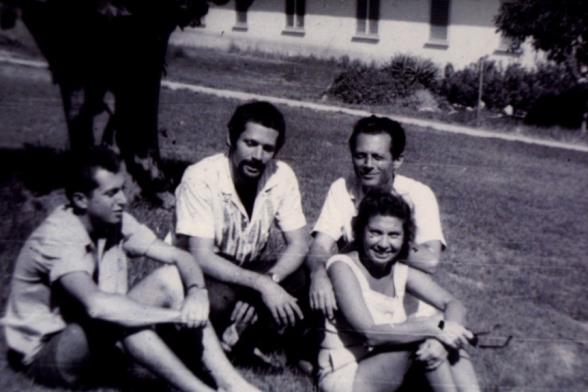 (מלחמת ששת הימים) 8.6.67
הורים יקרים נורא!
מאמצע הקיבינמט אני שולח כמה מילים. 
מלחמה זאת מלחמה- 
שלום אני רוצה!
להתראות,  בנכם ראובן
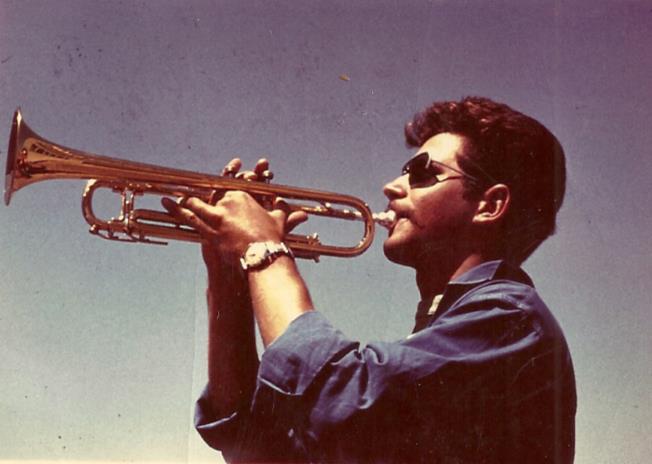 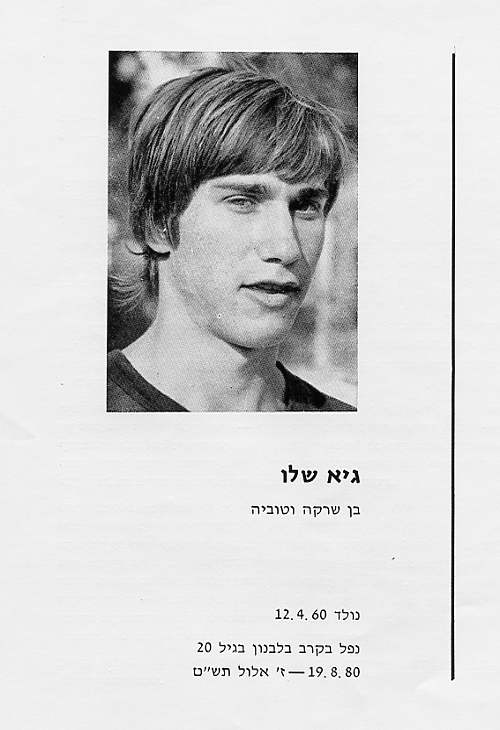 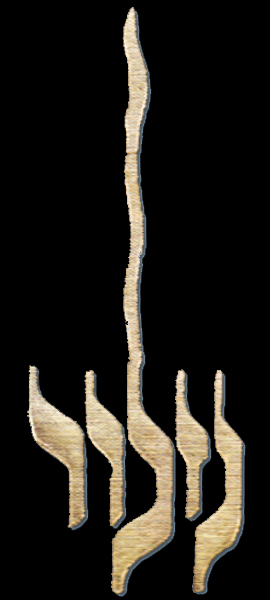 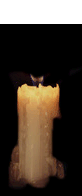 "גיא ביקש ממני שאעיר אותו כל פעם  כשיירדם 
כי הוא היה רץ, רץ, רץ, 
ופתאום היה נעצר ונרדם בעמידה. "
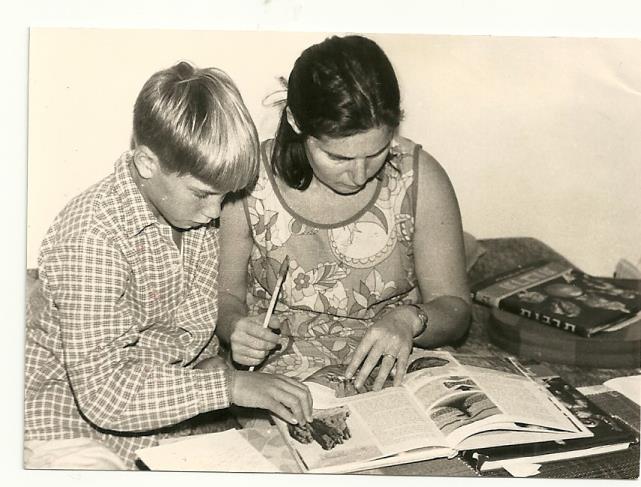 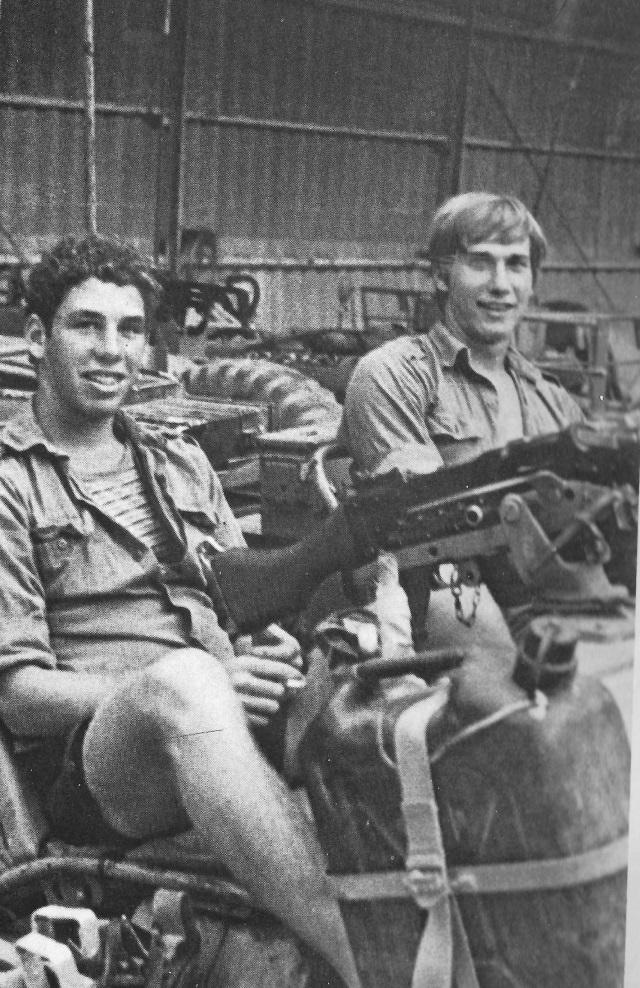 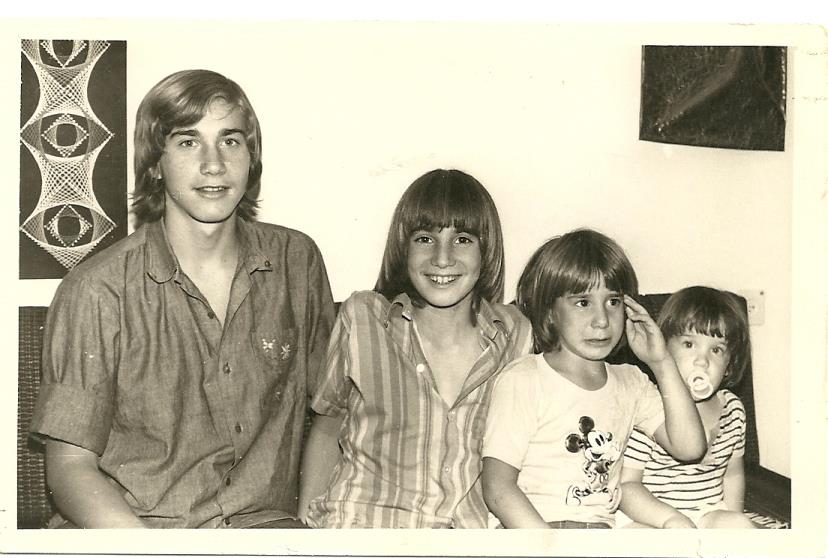 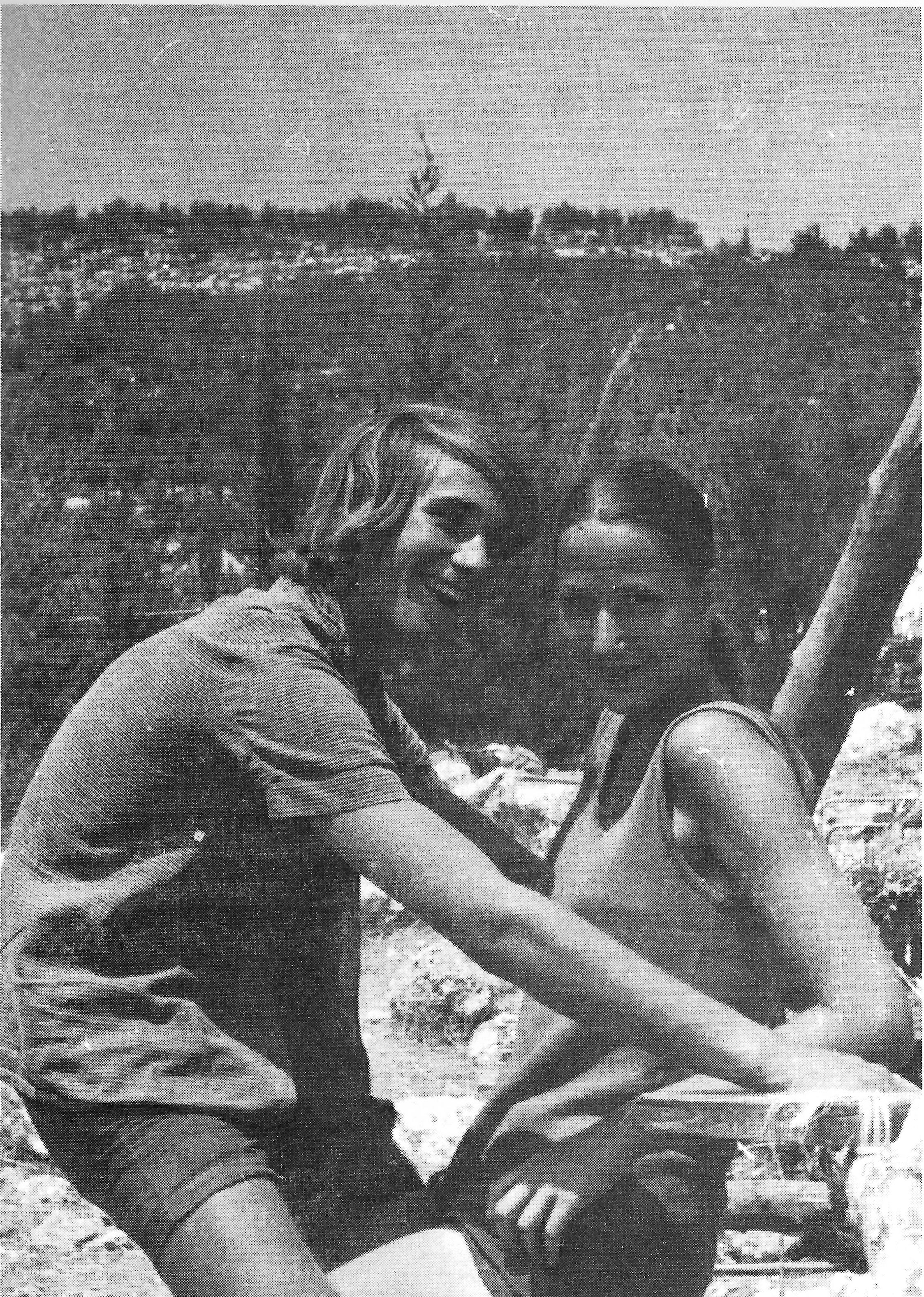 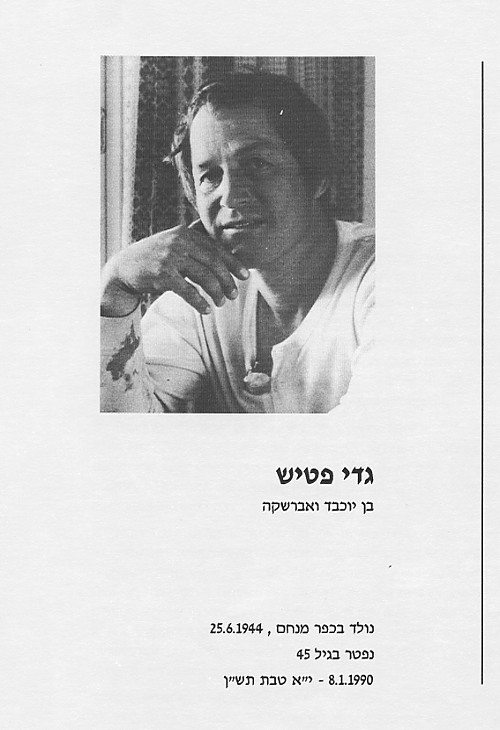 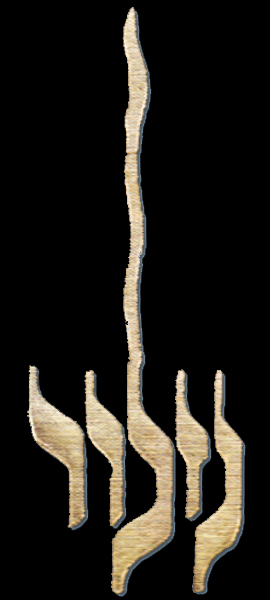 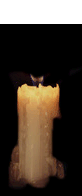 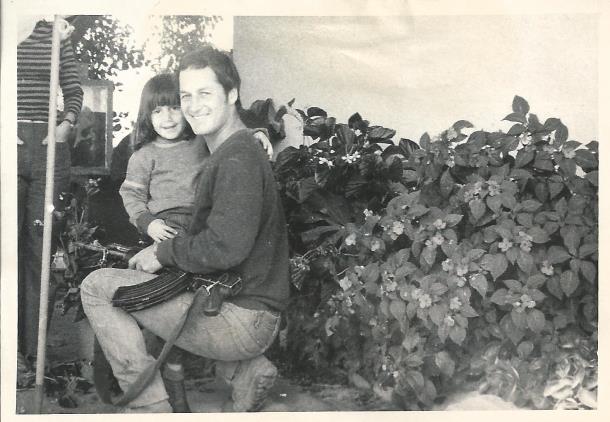 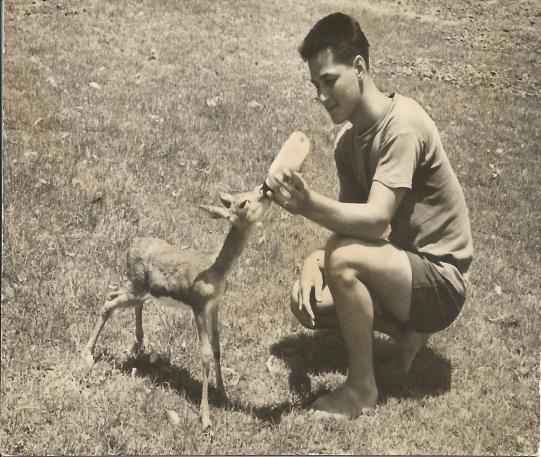 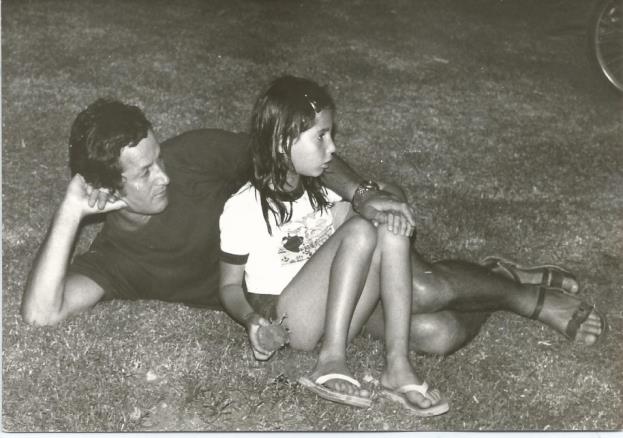 "גדי כותב מהשבי:
אפתח הפעם בצורה קצת יותר רצינית.
מה שלומכם?                  שלומי טוב.
איך אתם מרגישים?         אני מרגיש פנטסטי.
האם אתם מתגעגעים?      אני בכלל לא.
תגידו, נמאס לכם?            לי נמאס נורא.
מה אתם עושים?             אני יושב במצרים..."
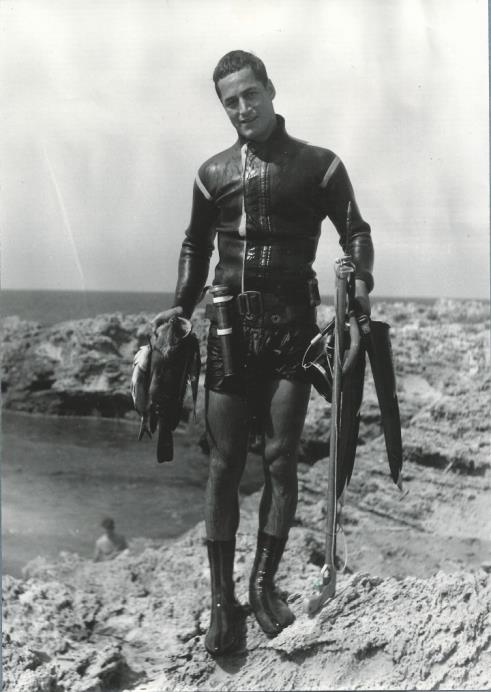 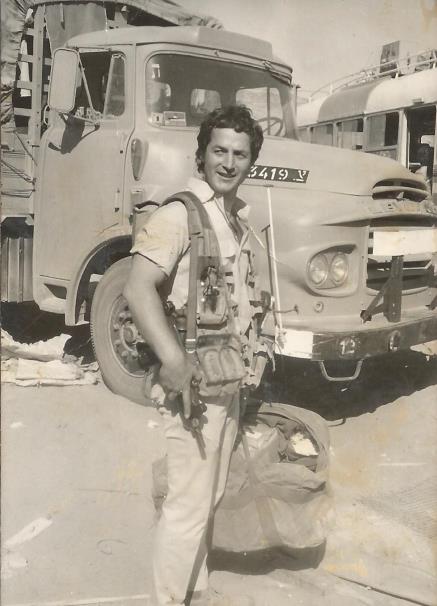 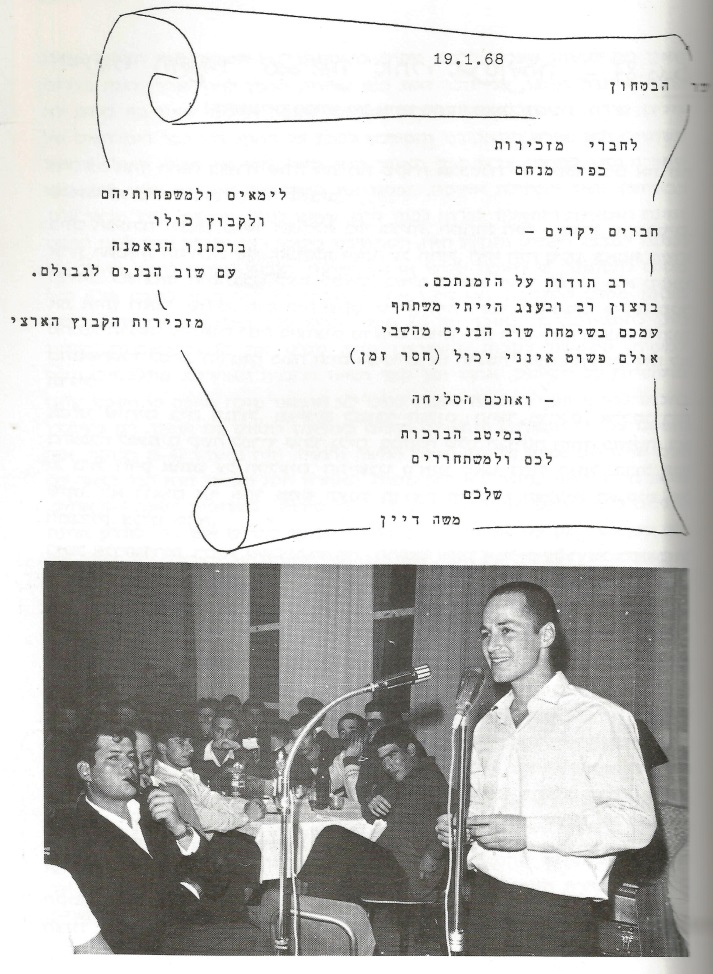 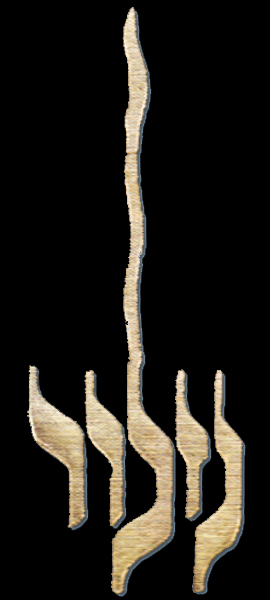 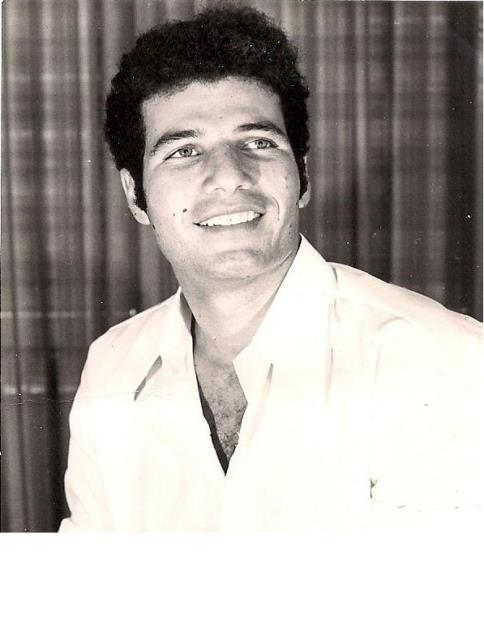 יואל בן אשר
בן ארלט ורפאל 



נולד ב: 26.3.1951
נפטר בגיל  53
15.4.2004, כ"ד ניסן תשס"ד
ממחלת הסרטן בעקבות הצלילות בנחל הקישון.
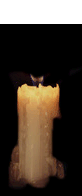 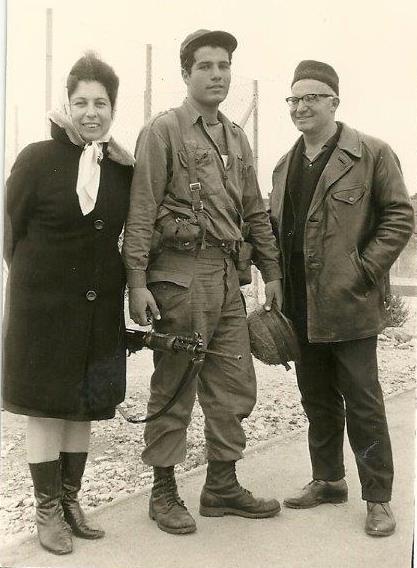 יואל בן אשר כותב: 
לעורך ד"ש עם שיר שלום!
נא שדר בתאריך 20.11.73 את הברכה הזו עבור אשתי
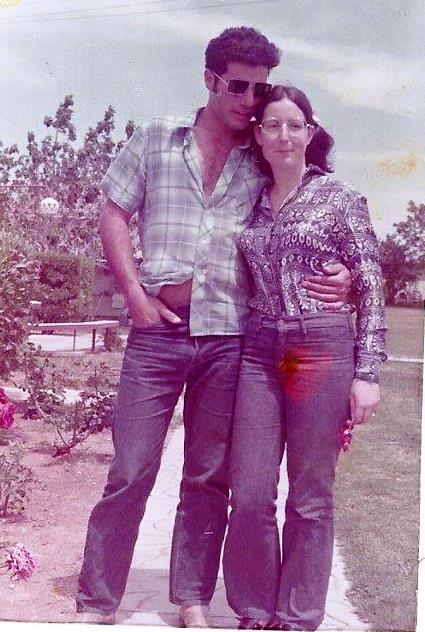 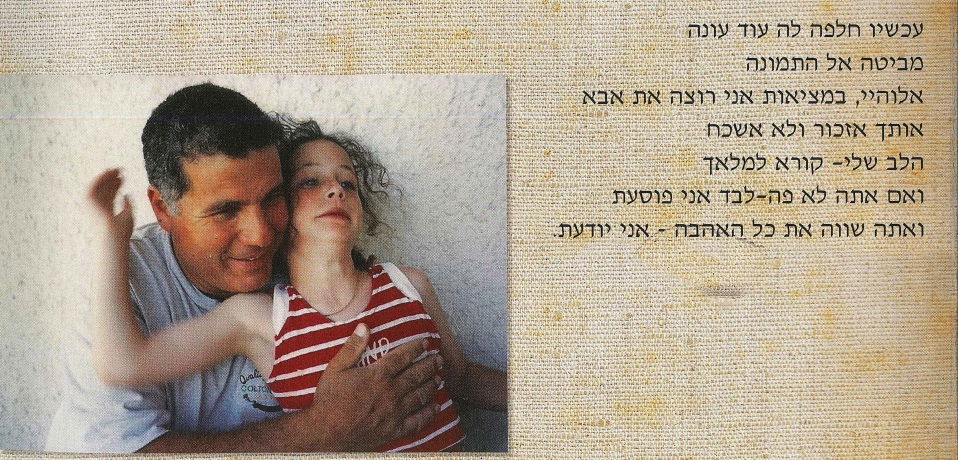 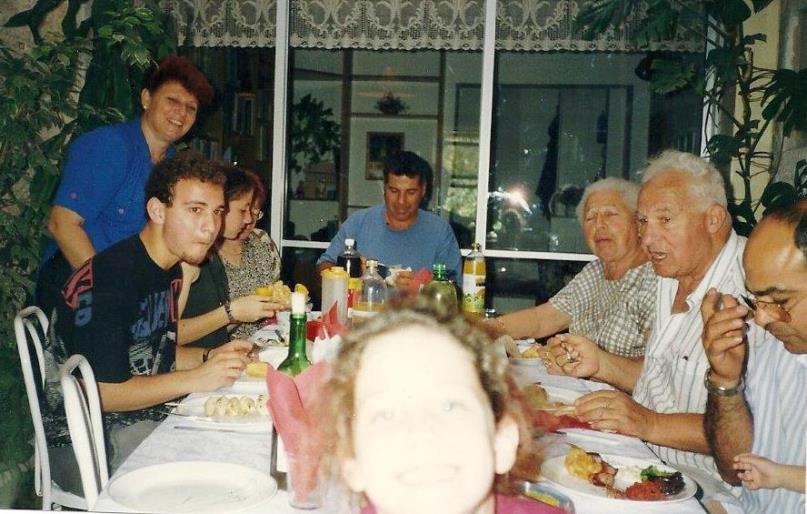 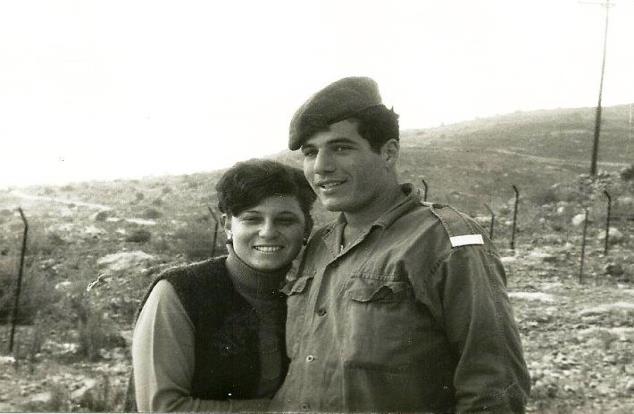 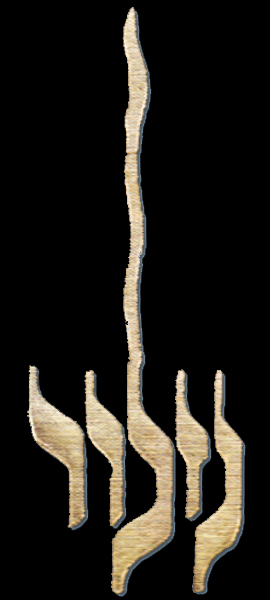 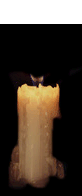